Web Security
Structured Query Language
Connor Nelson
Arizona State University
Storing State
Web applications would like to store persistent state
Otherwise it's hard to make a real application, as cookies can only store small amounts of information
Where to store the state?
Memory
Filesystem
Flat
XML file
Database
Most common for modern web applications
Web Applications and the Database
Pros
ACID compliance
Concurrency
Separation of concerns
Can run database on another server
Can have multiple web application processes connecting to the same database
Cons
More complicated to build and deploy
Adding another language to web technology (SQL)
LAMP Stack
Classic web application model
Linux
Apache
MySQL
PHP
Nice way to think of web applications, as each component can be mixed and swapped
Underlying OS
Web server
Database
Web application language/framework
MySQL
Currently second-most used open-source relational database
What is the first?
First release on May 23rd 1995
Same day that Sun released first version of Java
Sun eventually purchased MySQL (the company) for $1 billion in January 2008
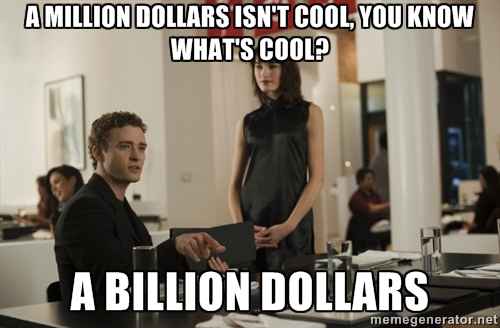 Structured Query Language
Special purpose language to interact with a relational database
Multiple commands
SELECT
UPDATE
INSERT
Some slight differences between SQL implementations
CREATE TABLE
CREATE TABLE <table> (<columns>)
CREATE TABLE
CREATE TABLE <table> (<columns>)
CREATE TABLE users (username, password)
INSERT INTO
INSERT INTO <table> VALUES (<values>)
INSERT INTO
INSERT INTO <table> VALUES (<values>)
INSERT INTO users VALUES ("admin", "admin")
INSERT INTO
INSERT INTO <table> VALUES (<values>)
INSERT INTO users VALUES ("connor", "password123")
INSERT INTO
INSERT INTO <table> VALUES (<values>)
INSERT INTO users VALUES (”kanak", "hunter2")
SELECT
SELECT <columns> FROM <table> WHERE <conditions>
SELECT
SELECT <columns> FROM <table> WHERE <conditions>
SELECT username, password FROM users
SELECT
SELECT <columns> FROM <table> WHERE <conditions>
SELECT username FROM users
SELECT
SELECT <columns> FROM <table> WHERE <conditions>
SELECT * FROM users
SELECT
SELECT <columns> FROM <table> WHERE <conditions>
SELECT * FROM users WHERE username = "admin"
SELECT
SELECT <columns> FROM <table> WHERE <conditions>
SELECT * FROM users WHERE username = "admin" and password = "password"
SELECT
SELECT <columns> FROM <table> WHERE <conditions>
SELECT * FROM users WHERE username = "admin" and password = "admin"
DELETE
DELETE FROM <table> WHERE <conditions>
DELETE
DELETE FROM <table> WHERE <conditions>
DELETE FROM users WHERE username = "kanak"
UPDATE
UPDATE <table> SET <assignments> WHERE <conditions>
UPDATE
UPDATE <table> SET <assignments> WHERE <conditions>
UPDATE users SET password = "password456" WHERE username = "connor"
UNION
<select> UNION <select>
UNION
<select> UNION <select>
SELECT username FROM users UNION SELECT password FROM users
The Schema Table
SELECT tbl_name FROM sqlite_master
DROP TABLE
DROP TABLE <table>
DROP TABLE
DROP TABLE <table>
DROP TABLE users